お肉は中心部まで十分に加熱しましょう
令和４年９月に、京都府内で加熱不十分な肉を喫食し、腸管出血性大腸菌O157の食中毒患者となった高齢の方の死亡事例が発生しました。
　牛や豚、鶏などの生肉や生レバーには、腸管出血性大腸菌、カンピロバクター属菌及びサルモネラ属菌など、食中毒を起こす細菌が潜んでいる可能性があります。これらの菌はごく少数でも食中毒を起こします。
お肉は中心部までしっかり加熱しましょう。

○牛や豚の肉には腸管出血性大腸菌などの食中毒菌が潜んでいる可能性が
　あり、ごく少量の菌でも死亡事故につながる食中毒を起こします。
○腸管出血性大腸菌などの食中毒菌の多くは熱に弱く、７５℃、　1分以上の　　　　加熱により死滅します。
レバ刺し*、鶏の刺身などの生の食肉は食べないように
しましょう。

○新鮮な鶏肉であっても、食中毒を起こします。
○表面があぶってある等、表面のみ火が通っていても食中毒を防ぐことは
できません。
子ども、高齢者、抵抗力が弱い方は、重症化することが
ありますので、生肉や加熱不十分な肉料理は
食べさせないようにしましょう。

○重症事例の発生を防止する観点から、生食用食肉であっても、子ども、 高齢者
などの方は、食べないようにしましょう。
*牛・豚レバーについては、生食用として飲食店での提供は禁止されています
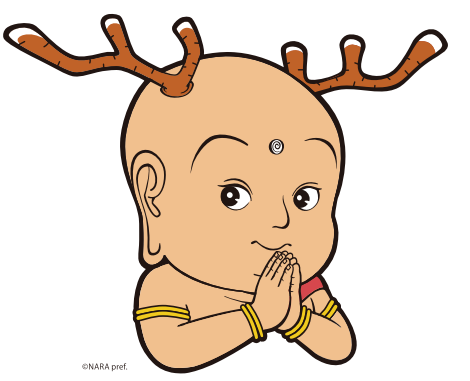 手を洗い、お肉はよく焼いて
食べよう！！
奈良県